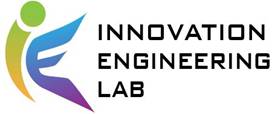 IEEM540100 Innovation and R&D Management
Introductions and Course Overview

Ming-Chuan Chiu, PhD
[Speaker Notes: 1.修正封面的格式。]
Basic Information
Instructor:        Ming-Chuan Chiu, 邱銘傳 PhD 
E-mail:              mcchiu@ie.nthu.edu.tw
Office Location:   923-Engineering Building I
Office Hours:    Wed 10:00-12:00 and by appointment
Class Times:       T678 every Tuesday
Class Location:  901 Engineering Building I
Teaching Assistant: Henry Lin 林昕翰 sppuhen1069@gmail.com 
Course Web Page: http://lms.nthu.edu.tw/course/29264
2
[Speaker Notes: Allow me to briefly introduce myself.
I was born in Kaohsiung. I got my bachelor and master degree at The National Tsing Hua University.
In 1999, I graduated and started working as an engineer in LCD industry located at Southern Taiwan Science Park. 
After six years, I was promoted as a chief engineer and vice chair of a cross functional team.
I felt that I should learn something to enrich my knowledge and life.
With the encouragement of my family, I studied abroad for PhD in the PennState university.
From 2007 to now, I have published 16 conference papers and two journal papers are accepted; 2 journal papers are under review. I graduated here and I like our culture and environment. I hope we can have collaborative research opportunities in the near future.]
About Me
Associate Professor @NTHUIE 
From 2011 (17 conf. paper awards, 26 journal papers)

Assistant Professor @NTHUIE 
Doctor of Philosophy 
Postdoctoral Fellow and Instructor  

Chief Engineer & KM Deputy Director
Senior Engineer
Production Control Engineer

Master of Science
Bachelor of Science
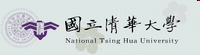 2016
2011
2010
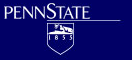 2005
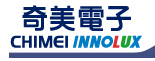 1999
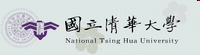 1993
3
[Speaker Notes: Allow me to briefly introduce myself.
I was born in Kaohsiung. I got my bachelor and master degree at The National Tsing Hua University.
In 1999, I graduated and started working as an engineer in LCD industry located at Southern Taiwan Science Park. 
After six years, I was promoted as a chief engineer and vice chair of a cross functional team.
I felt that I should learn something to enrich my knowledge and life.
With the encouragement of my family, I studied abroad for PhD in the PennState university.
From 2007 to now, I have published 16 conference papers and two journal papers are accepted; 2 journal papers are under review. I graduated here and I like our culture and environment. I hope we can have collaborative research opportunities in the near future.]